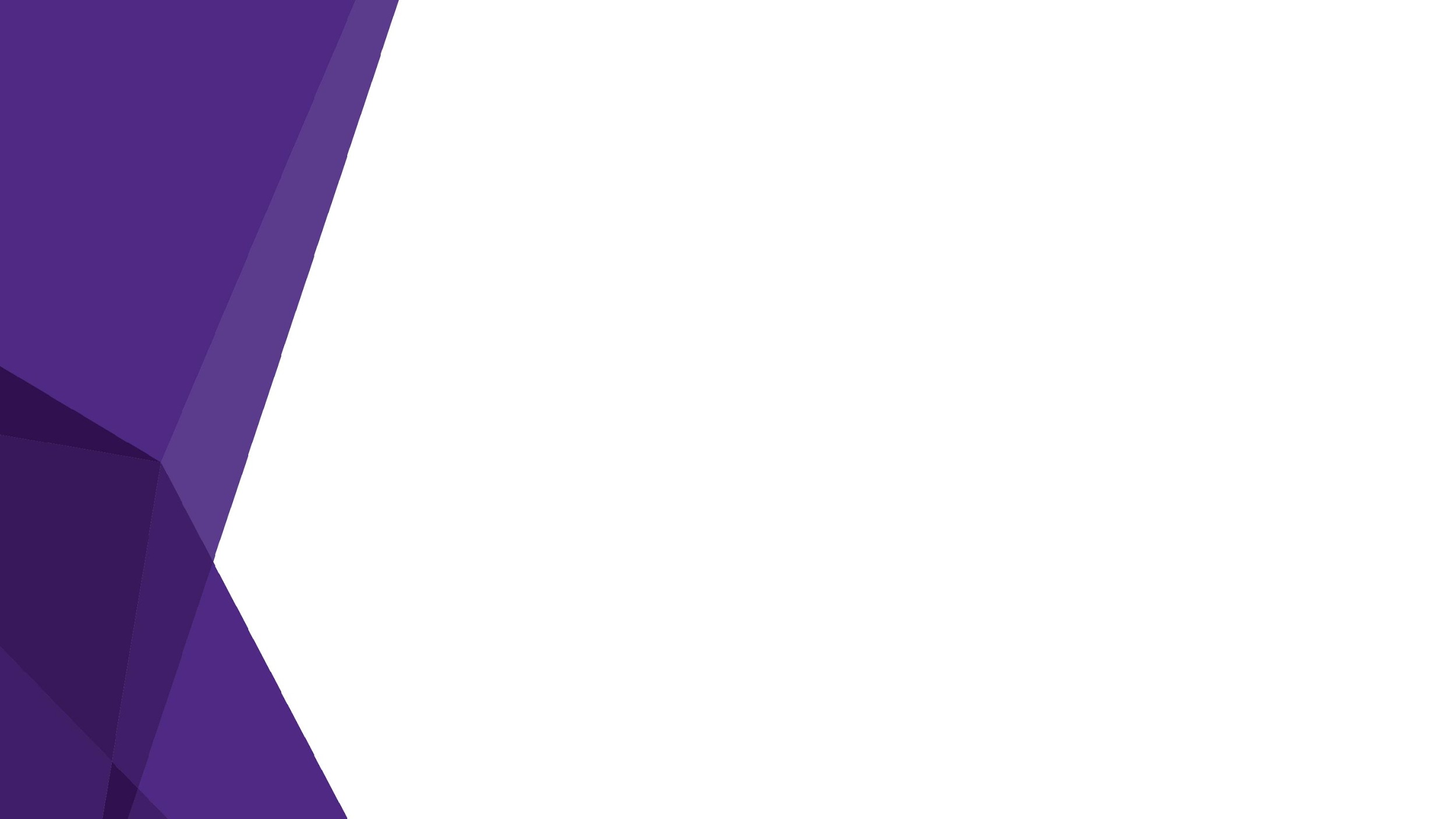 Reimagining the 5 Ws
Online Course Quality 
and Alignment
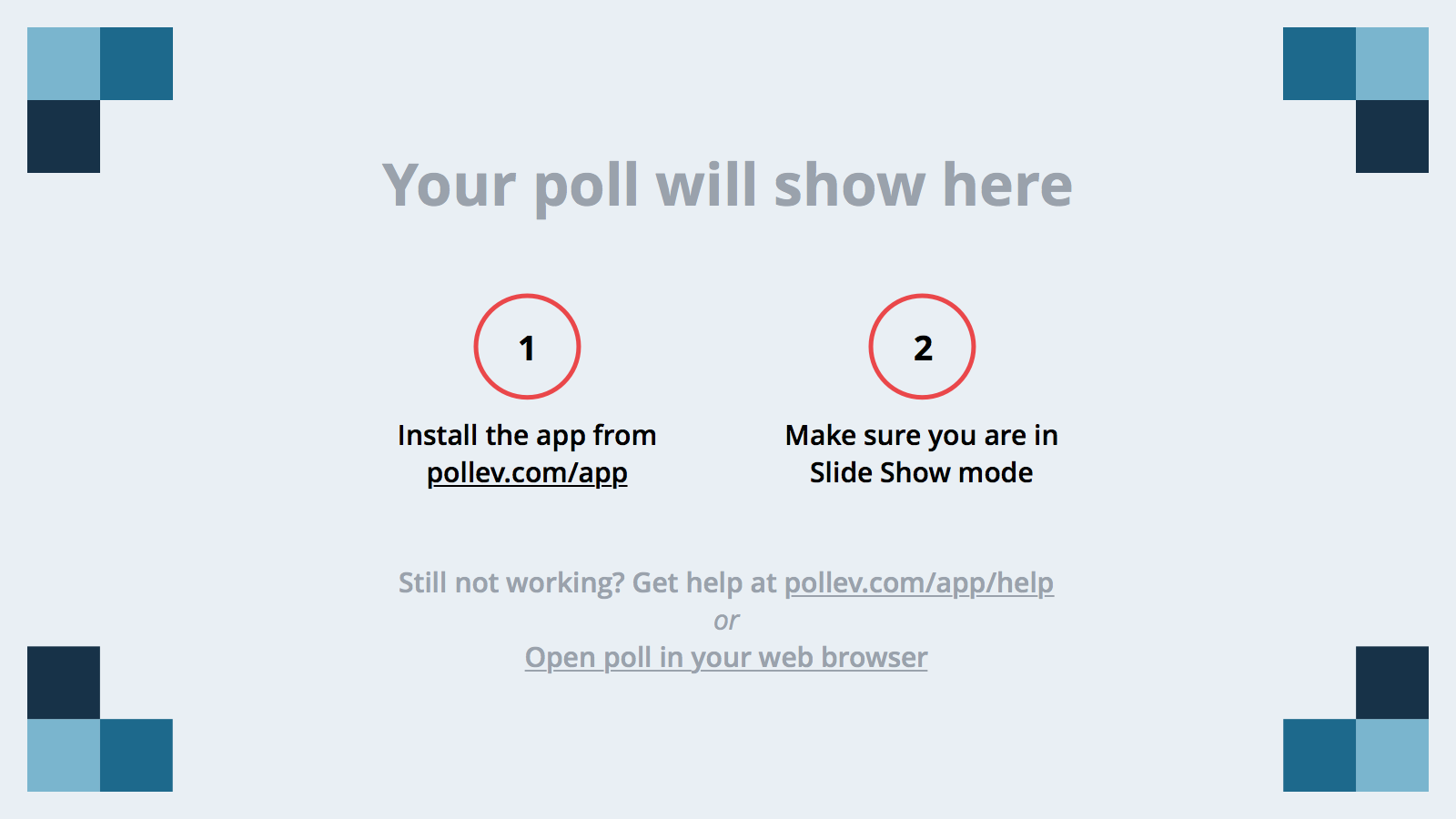 1
[Speaker Notes: Poll Title: Where did you come from to be here?
https://www.polleverywhere.com/free_text_polls/W2ly01rKSaBg1Na]
Introductions
Northwestern University, School of Professional Studies Distance Learning Department

Reba-Anna Lee, Ed.D
Director of Online Program Development
Elizabeth Lemke
Learning Designer
2
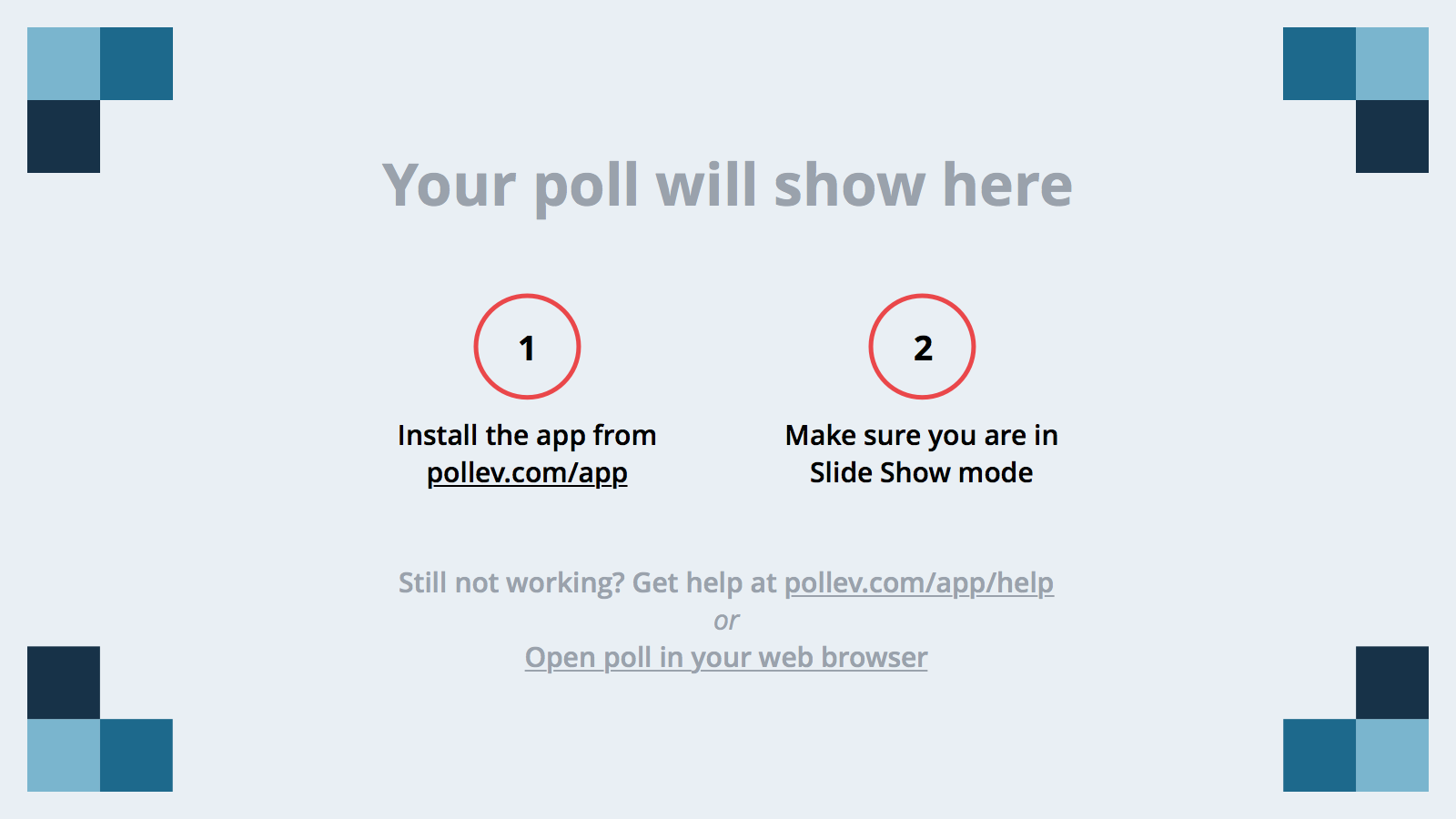 3
[Speaker Notes: Poll Title: What is your role at your institution?
https://www.polleverywhere.com/multiple_choice_polls/ffAteZUr1zo0frZ]
Session Outcomes
Recognize the correlation between alignment and quality online courses.
Identify effective design strategies to ensure alignment.
Discuss alignment strategies you have implemented in the courses you design/teach.
4
Quality Matters & Alignment
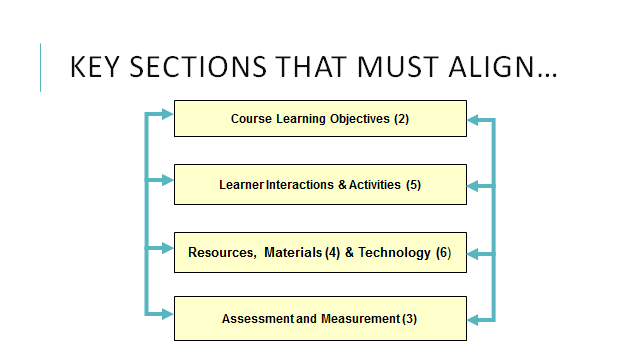 5
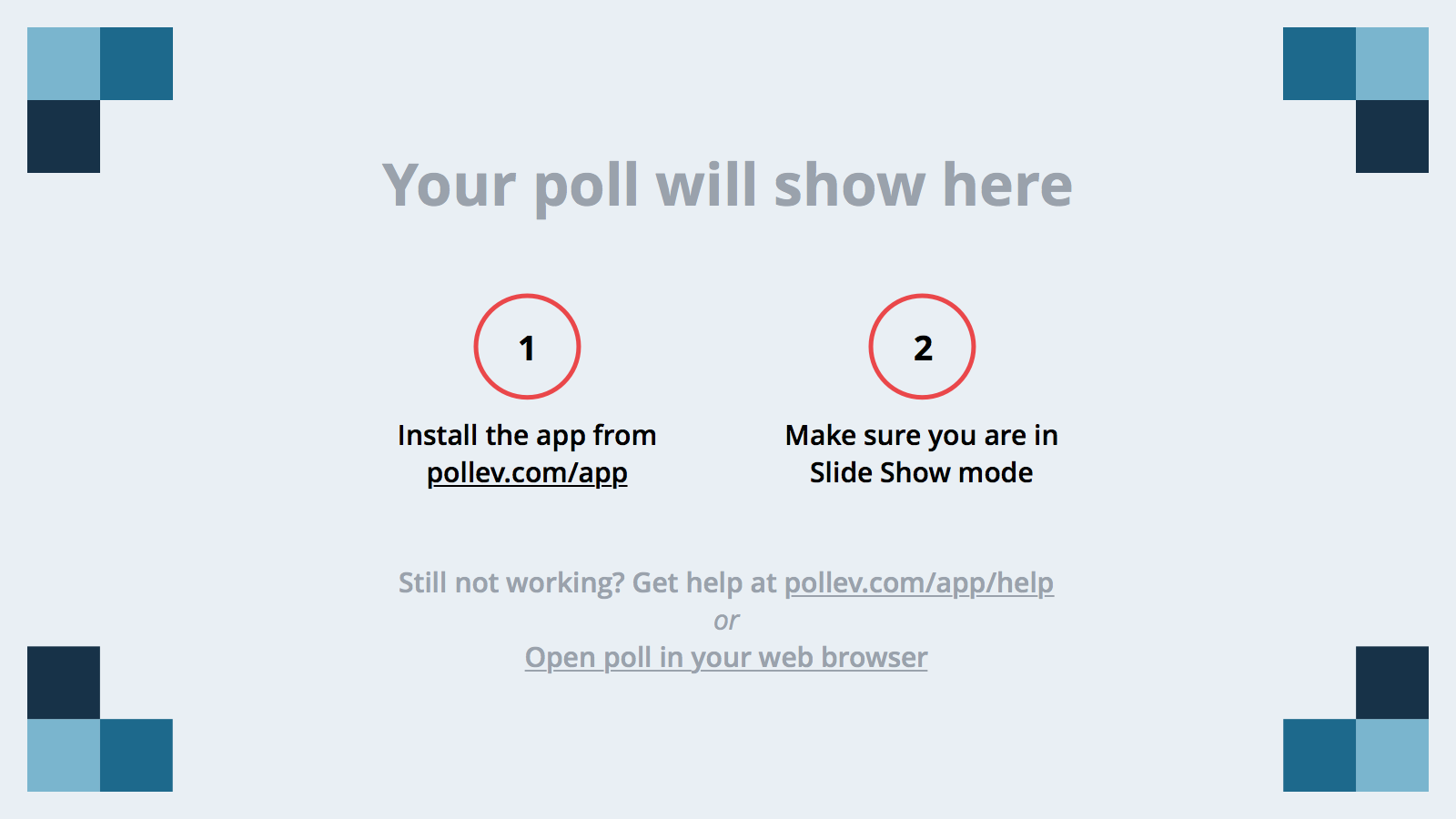 6
[Speaker Notes: Poll Title: What are some practices that are used at your institution to assure alignment (outcomes/assessments) in courses/ programs? ( In a word or two)
https://www.polleverywhere.com/free_text_polls/uZrd9rmj6Xkkaet]
How Do We Help Students Recognize the Connections?
7
Weekly Overviews
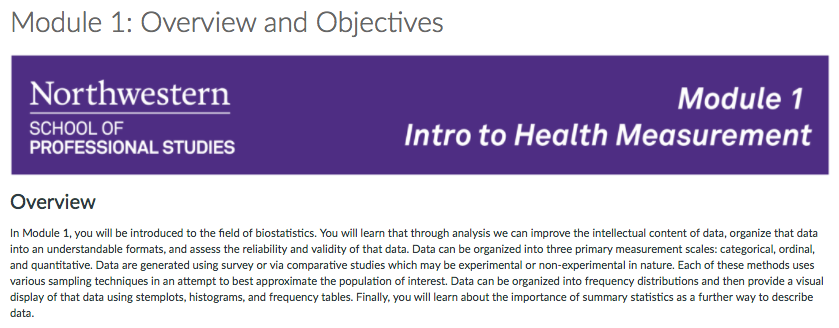 8
Weekly Roadmaps
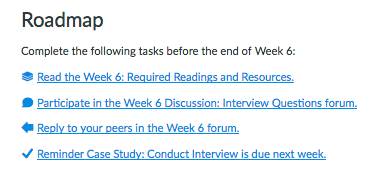 9
Alignment Table
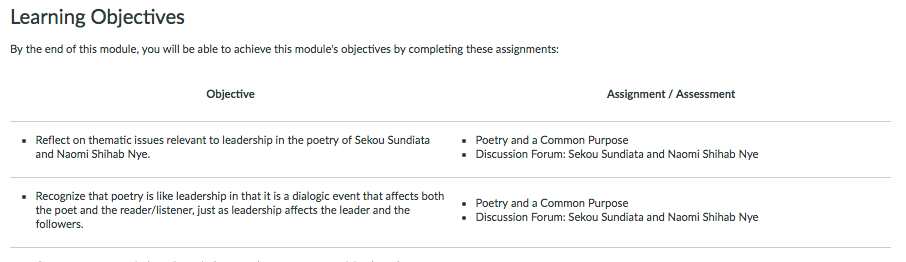 10
Reading/Media Annotations
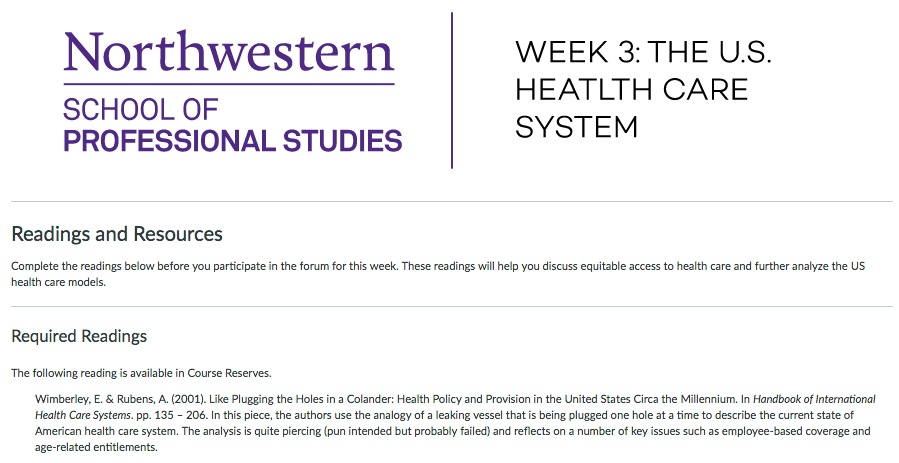 11
Small Group Work
12
Discussion & Questions
13
Contact Information
Reba-Anna Lee
reba-anna.lee@northwestern.eduTwitter: RebaAnna2LinkedIn: https://www.linkedin.com/in/reba-anna-lee-08526817
14